University of Larbi Ben Mhidi
Oum El Bouaghi

English Department

SOCIAL DIALECTOLOGY
A Course in Sociolinguistics
Presented By: 

Dr. Bouri Hadj
SOCIAL DIALECTOLOGY

INTRODUCTION
Why different accents and ways of saying things should arise within the same community
Speech can distinct people:
 sex and 
social standing.
SOCIAL DIALECTOLOGYEarlier explanations of language variation
Implies the coexistence in one locality of two or more dialects,  which enables a speaker to draw on one dialect at one time, and on the other dialect(s) on other occasions.
The random use of alternate forms within a particular dialect (for example, two pronunciations
of often, with or without the /t/ sounded).
SOCIAL DIALECTOLOGY
The proponents of these two views assumed that 
language is an abstract structure, and 
the study of language excludes the choices that speakers make.
Language involved structured heterogeneity
William Labov
The quantitative Paradigm
Secular Linguistics
Variationist Theory
Urban Dialectology
Labovian School
PRINCIPLES AND METHODS IN VARIATIONISTSOCIOLINGUISTICS
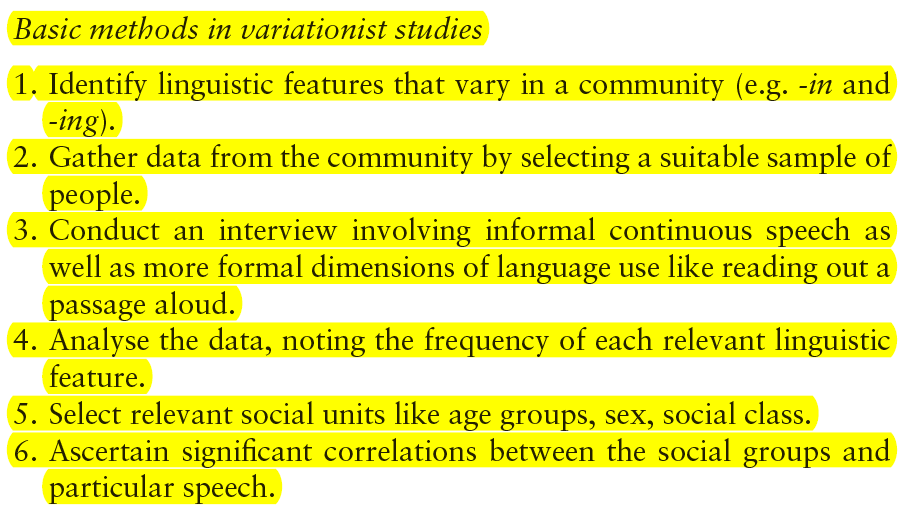 PRINCIPLES AND METHODS IN VARIATIONISTSOCIOLINGUISTICS
Case Studies
Case Study 1: Children in New England
Case Study 2: Martha’s Vineyard
Case Study 3: Sociolinguistic Variation in New York City
Case Studies
Case Study 1: Children in New England
John Fischer had discussed the social implications of the use of –in /In/ versus –ing /IN/ (e.g. whether one said fishin’ or fishing) in a village in New England in 1958.
/In/ and /IN/ , were being used by twenty-one of the twenty-four children he observed. it was not random or free variation.
Fischer tried to correlate the use of the one form over the other with specific characteristics of the children or of the speech situation.
Case Studies
Case Study 1: Children in New England
Results:
Girls used more /IN/ than boys.
‘Model’ boys used more -ing than ‘typical’ boys.
Fisher also interviewed the children in a less formal setting to a more formal one.
‘the choice between the /IN/ and the /In/ variants appear to be related to sex, class, personality (aggressive/cooperative), and mood (tense/relaxed) of the speaker, to the formality of the conversation and to the specific verb spoken’. 
Labov took some of Fischer’s concerns through his book Sociolinguistic Patterns (1972a)
Case Studies
William Labov
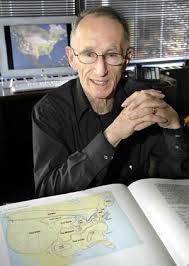 Case Studies
Case Study 2: Martha’s Vineyard
Labov studied (1963)The island of Martha’s Vineyard.
The island is inhabited by Native Americans, old families of English stock, and people of Portuguese descent
Labov chose to study variations in the diphthongs [aI] and [aU].
This sound is called a linguistic variable
The different ways of it’s prononciation is called variants
Case Studies
Case Study 2: Martha’s Vineyard
Variables like (aI) has three criteria:

they are frequent enough in ordinary conversation.
they are structurally linked to other elements in the linguistic system;
they exhibit a complex pattern of stratification by social groupings.
Case Studies
Case Study 2: Martha’s Vineyard
Labov used a scoring system of 0 for [ai] and 3 for [əi]. The intermediate variants were assigned values of 1 or 2. 
Scores may thus range from 0 to 300: the higher the score, the greater the use of typically centralised island variants rather than the general New England [ai]
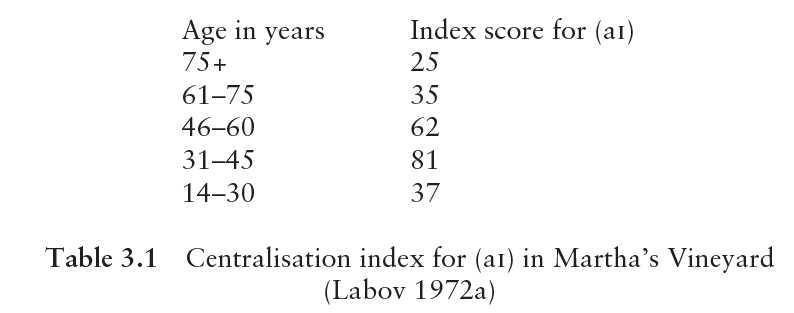 Case Studies
Case Study 2: Martha’s Vineyard
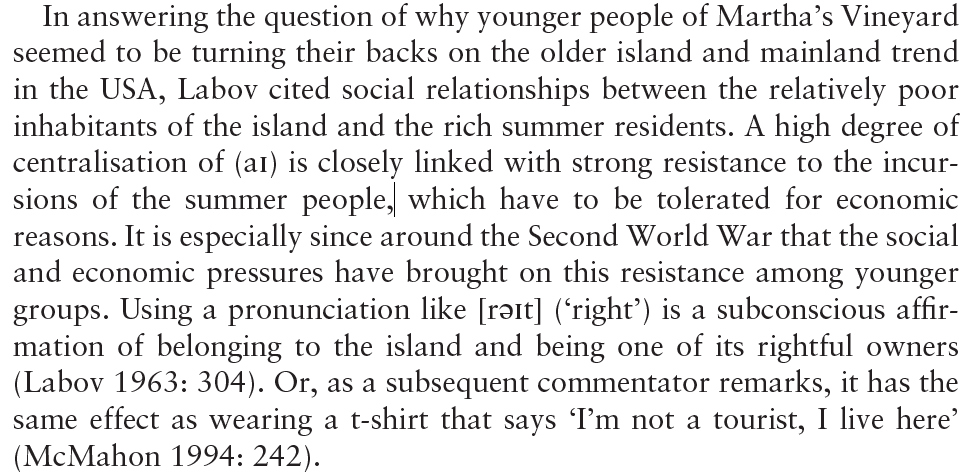 Case Studies
Case Study 2: Martha’s Vineyard
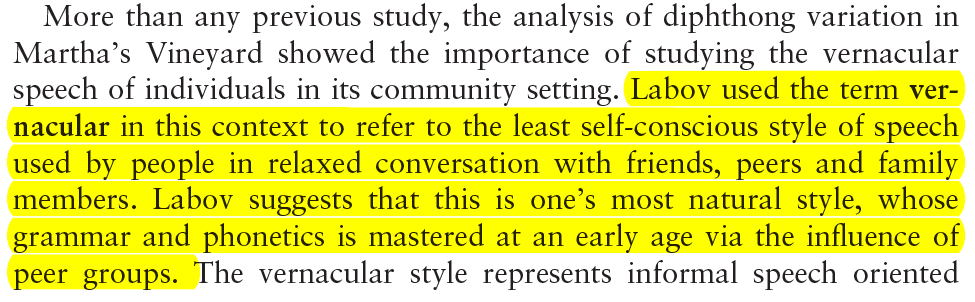 Case Studies
Case Study 2: Martha’s Vineyard
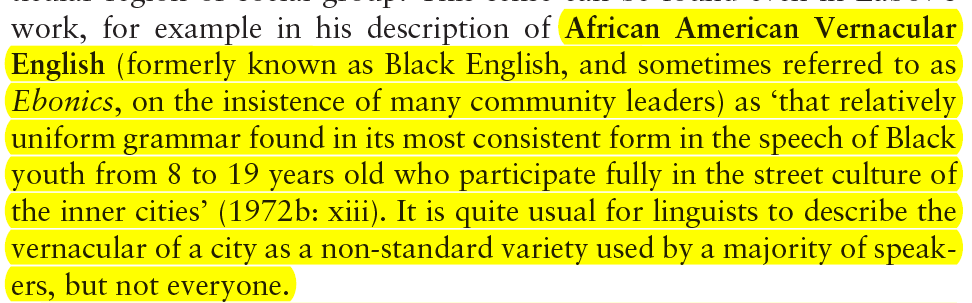 [Speaker Notes: Video]
Case Studies
Case Study 3: Sociolinguistic Variation in New York City
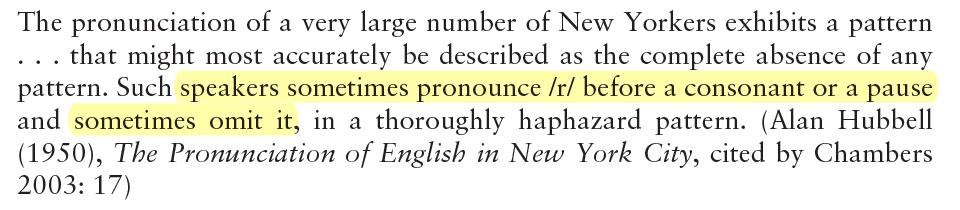 Case Studies
Case Study 3: Sociolinguistic Variation in New York City
The department store study
Labov undertook a pilot survey, that is, a small-scale investigation meant to investigate the feasibility of a larger and more costly project.
For his pilot survey Labov decided to study three sites
Saks Fifth Avenue: a high-status store near the centre of the high-fashion district.
Macy’s: a store regarded as middle-class and middle-priced.
Klein’s: a store selling cheaper items and catering for poorer customers.
Case Studies
Case Study 3: Sociolinguistic Variation in New York City
The department store study
Labov’s hypothesis was that the speech of salespeople at departmental stores would reflect, to a large extent, the norms of their typical customers.
By pretending to be a customer, Labov carried out a quick check of what items were found on the fourth floor of each store.
‘Excuse me, where are the women’s shoes?’ knowing that the answer had to be ‘fourth floor’,
Case Studies
Case Study 3: Sociolinguistic Variation in New York City
The department store study
By pretending to be hard of hearing and leaning forward with an ‘excuse me?’, he obtained two more tokens in more careful stressed style as the salesperson repeated ‘fourth floor’.
Labov moved out of sight and wrote down the pronunciation and details like the sex, approximate age, and race of the sales assistant.
Case Studies
Case Study 3: Sociolinguistic Variation in New York City
The department store study
Analysis of the data
Certain patterns of variation in the use of postvocalic /r/ according to linguistic context, speech style and social
class associated with each store.
Some 62 per cent of Saks’ employees, 51 per cent of Macy’s and 20 per cent of Klein’s used [r] in at least one of the four tokens.
deliberate repetition, all groups show an increase in the use of [r], though interestingly it was the middle-status store’s employees who showed the greatest increase.
Case Studies
Case Study 3: Sociolinguistic Variation in New York City
The department store study
Analysis of the data
Labov commented (1972a: 52): ‘It would seem that r-pronunciation is the norm at which a majority of Macy’s employees aim, yet not the one they use most often’.

The results were even more finely grained – for example, on the quieter and more expensive upper floors of the highest-ranking store, the percentage of [r] was much higher than amid the hustle and bustle of the ground floor.
Case Studies
Sociolinguistic Variation in New York City
The larger New York City study
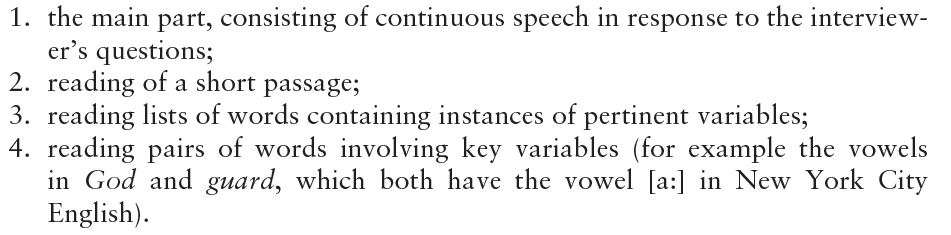 Case Studies
Sociolinguistic Variation in New York City
The larger New York City study
Labov argued that moving from (1) to (4) corresponds to increasing formality and focus on language itself.
Labov used a ten-point socioeconomic scale
status: occupation of breadwinner, education of respondent and family income.
On a ten-point scale, 0–1 was taken as lower class, 2–4 as working class, 5–8 as lower middle-class, and 9 as upper middle-class.
Case Studies
Sociolinguistic Variation in New York City
The larger New York City study
The variable (th) in New York City
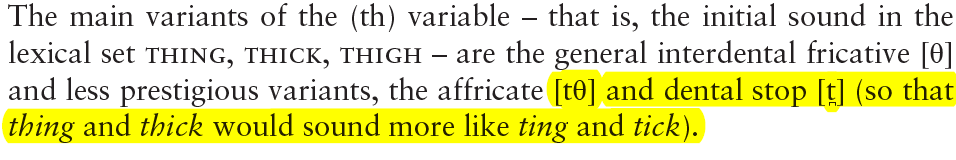 Case Studies
Sociolinguistic Variation in New York City
The larger New York City study
The variants [θ], [tθ] and [t] were assigned scores of 0, 1 and 2 respectively.
Case Studies
Sociolinguistic Variation in New York City
The larger New York City study
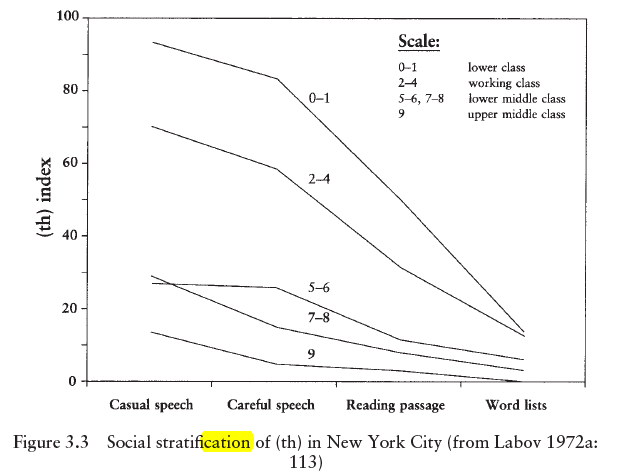 Case Studies
Sociolinguistic Variation in New York City
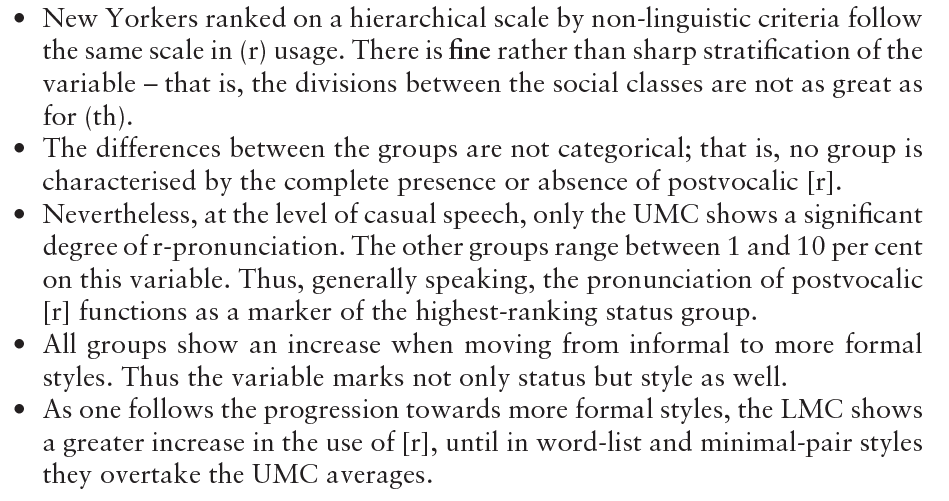 Case Studies
Sociolinguistic Variation in New York City
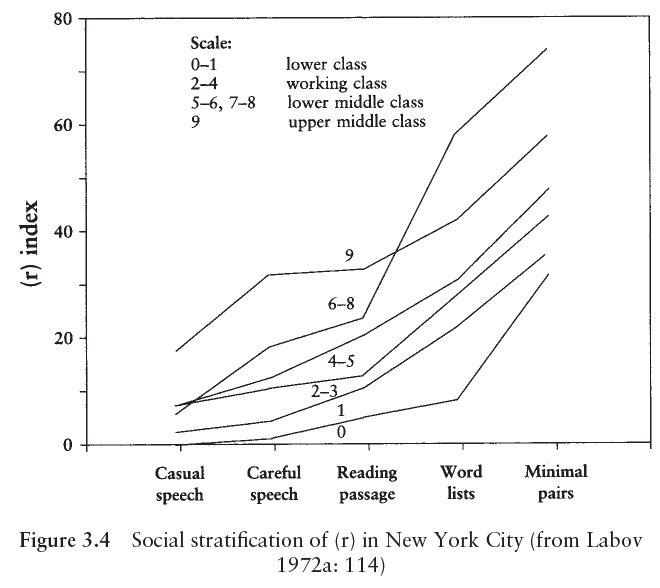 Case Studies
Sociolinguistic Variation in New York City
Labov termed this last phenomenon hypercorrection.
Hypercorrection reveals a degree of linguistic insecurity: people who don’t usually use a form in their casual speech try and improve on (or ‘correct’) their speech when it is being observed or evaluated.
Case Studies
Sociolinguistic Variation in New York City
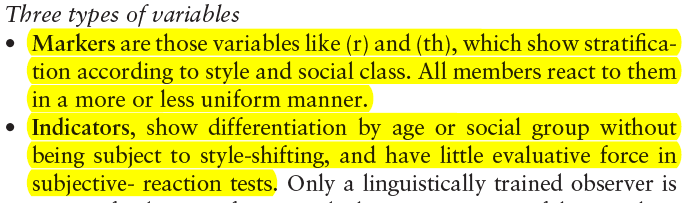 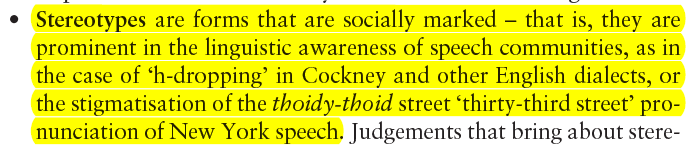